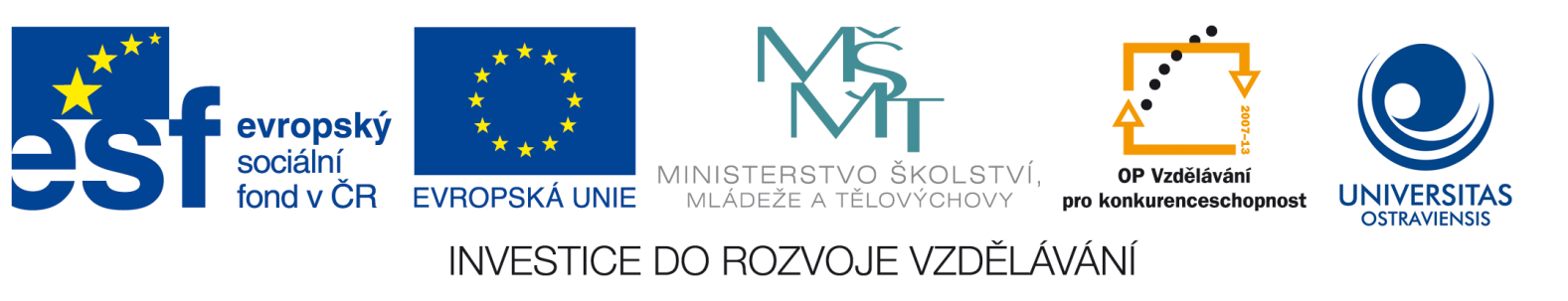 Okna vědy dokořán
Rostislav Miarka
Souhrnné informace
OP Vzdělávání pro konkurenceschopnost
Prioritní osa 7.2 Terciární vzdělávání, výzkum a vývoj
Oblast podpory 7.2.3 Lidské zdroje ve výzkumu a vývoji
Poskytovatel dotace MŠMT
Příjemce dotace Ostravská univerzita v Ostravě
Závěrečná konference projektu Okna vědy dokořán
2
Informace o projektu
Název „Okna vědy dokořán“
Reg. číslo CZ.1.07/2.3.00/45.0004
Doba realizace 5.3.2014 – 31.7.2015
Částka dotace 15.481.800,05 Kč
Hlavní řešitel doc. PaedDr. Dana Kričfaluši, CSc.
Závěrečná konference projektu Okna vědy dokořán
3
Partneři projektu
Soukromá základní škola, spol. s r.o.
Základní škola Orlová - Lutyně K. Dvořáčka 1230 okres Karviná
Wichterlovo gymnázium, Ostrava-Poruba
Střední průmyslová škola elektrotechniky a informatiky, Ostrava
Závěrečná konference projektu Okna vědy dokořán
4
Realizační tým I
Hlavní řešitel
doc. PaedDr. Dana Kričfaluši, CSc.
Výkonný manažer
RNDr. Rostislav Miarka, Ph.D.
Finanční manažer
Ing. Lenka Káňová, Ing. Andrea Chromíková
Projektový asistent
Mgr. Stanislav Dlouhý, Mgr. Aneta Bujok, RNDr. Petr Bujok, Ph.D.
Závěrečná konference projektu Okna vědy dokořán
5
Realizační tým II
Vedoucí KA1
Mgr. Monika Šumberová
Vedoucí KA2
RNDr. Petra Konečná, Ph.D.
Vedoucí KA3
doc. Mgr. Roman Maršálek, Ph.D.
Vedoucí KA4
Mgr. Václav Tvarůžka, Ph.D.
Závěrečná konference projektu Okna vědy dokořán
6
Cílová skupina
Akademičtí a ostatní odborní pracovníci VŠ
Studenti VŠ
Žáci ZŠ a SŠ
Pedagogičtí pracovníci ZŠ a SŠ
Závěrečná konference projektu Okna vědy dokořán
7
Klíčové aktivity I
KA1
Další vzdělávání pracovníků výzkumu a vývoje v oblasti popularizace, komunikace a šíření výsledků vědy a výzkumu do praxe
KA2
Aktivity směřující k popularizaci výzkumu a vývoje a jeho výsledků pro společnost
Závěrečná konference projektu Okna vědy dokořán
8
Klíčové aktivity II
KA3
Vytvoření sítě metodiků - ambasadorů výsledků výzkumu a vývoje - podpora systematické práce se studenty a žáky v oblasti seznamování se s VaV
KA4
Spolupráce základních škol s PdF a PřF OU v oblasti výuky technologií s využitím experimentálního pracoviště
Závěrečná konference projektu Okna vědy dokořán
9
Webové stránky projektu
Informace na internetových stránkách OSU
http://www.osu.cz/index.php?kategorie=915&id=11974
Vlastní internetové stránky projektu
http://projekty.osu.cz/okna-vedy-dokoran/
Závěrečná konference projektu Okna vědy dokořán
10
Publicita
Aktuality na stránkách OSU
Články na portálu OU@LIVE
Závěrečná konference projektu Okna vědy dokořán
11
Monitorovací indikátory I
Počet podpořených osob - poskytovatelé služeb
Počet podpořených osob - pracovníků v dalším vzdělávání
Počet podpořených osob - studentů v dalším vzdělávání
Počet podpořených osob v počátečním vzdělávání - studentů celkem
Počet podpořených osob v počátečním vzdělávání celkem - dětí, žáků
Závěrečná konference projektu Okna vědy dokořán
12
Monitorovací indikátory II
Počet úspěšně podpořených osob - pracovníků v dalším vzdělávání
Počet úspěšně podpořených osob - studentů v dalším vzdělávání
Počet úspěšně podpořených osob v počátečním vzdělávání – studentů
Počet úspěšně podpořených osob v počátečním vzdělávání celkem - dětí, žáků
Závěrečná konference projektu Okna vědy dokořán
13
Hodnoty monitorovacích indikátorů
Závěrečná konference projektu Okna vědy dokořán
14
Hodnoty monitorovacích indikátorů
Závěrečná konference projektu Okna vědy dokořán
15
Děkuji za pozornost
Závěrečná konference projektu Okna vědy dokořán
16